Stage 1
Year 2 
Week 2, Term 4
This is where you will find all of your maths number activities for this week.
Contents:
Click on the day of the week or the activity to view the lesson:

Tuesday: 
Subtraction Number Talk
Split Strategy 
Subtraction Tasks

Friday:
Number of the Day
5 Dice Game Activity
Tuesday
Number Talk:
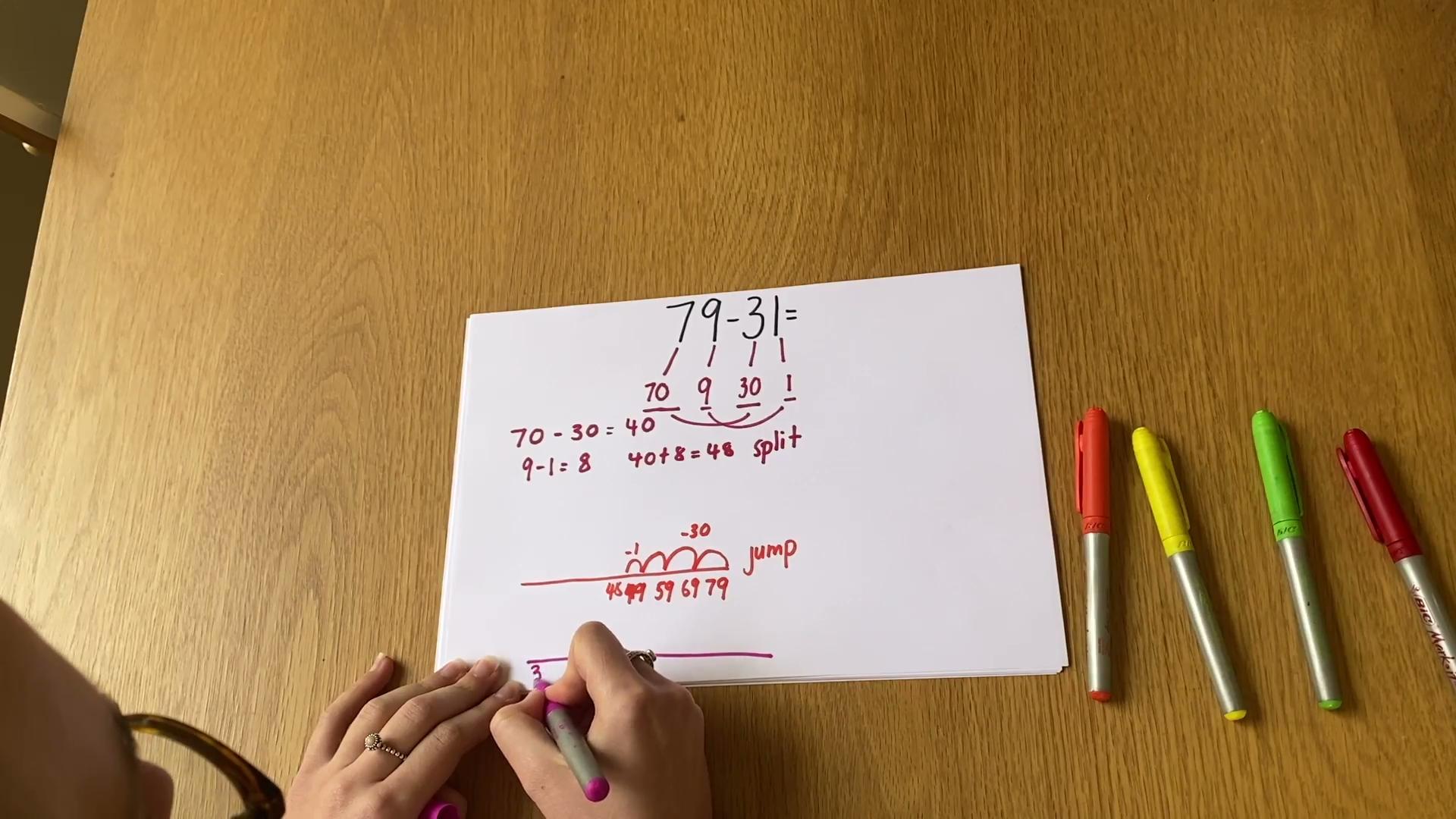 Split Strategy
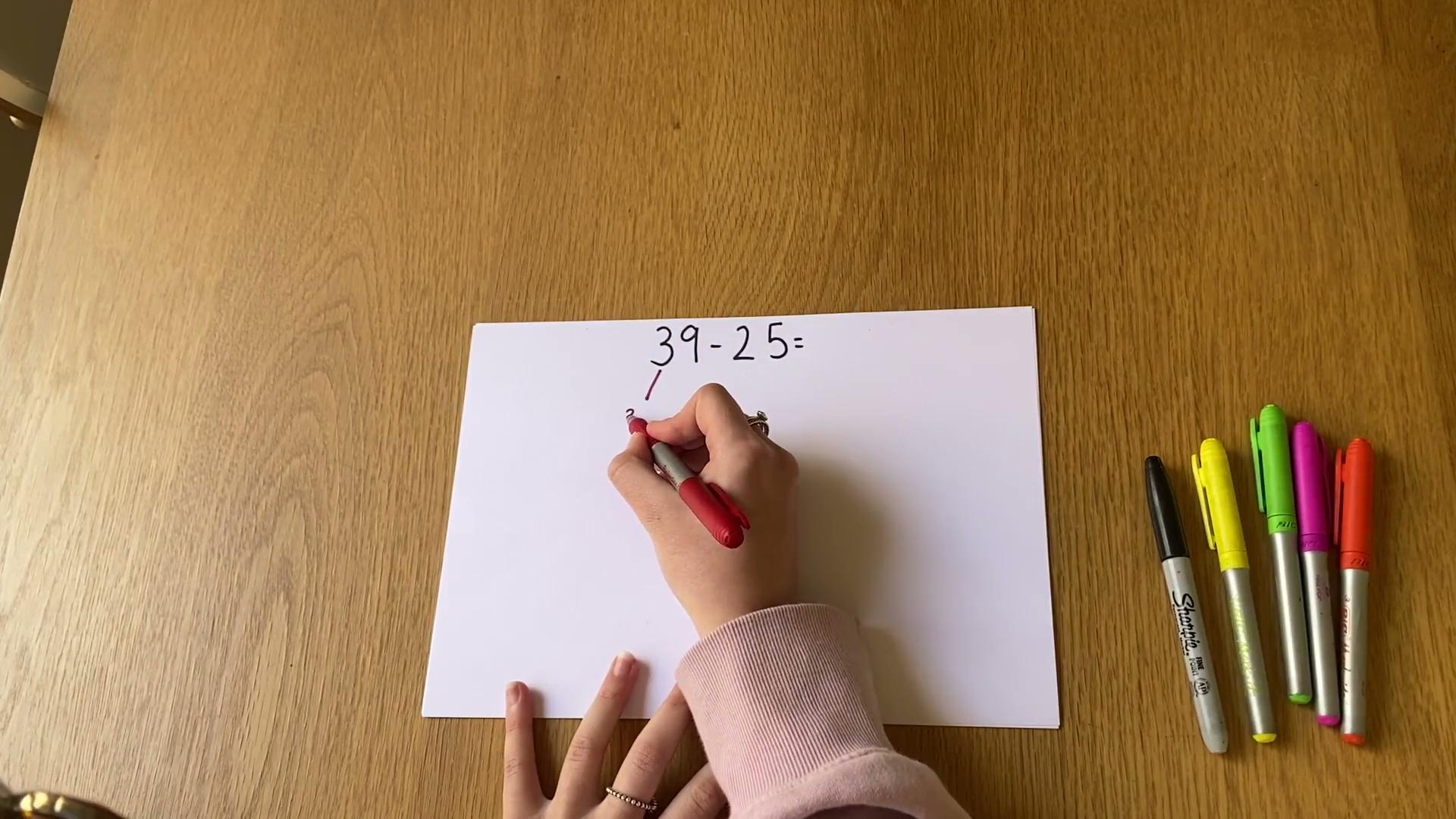 Using MAB blocks
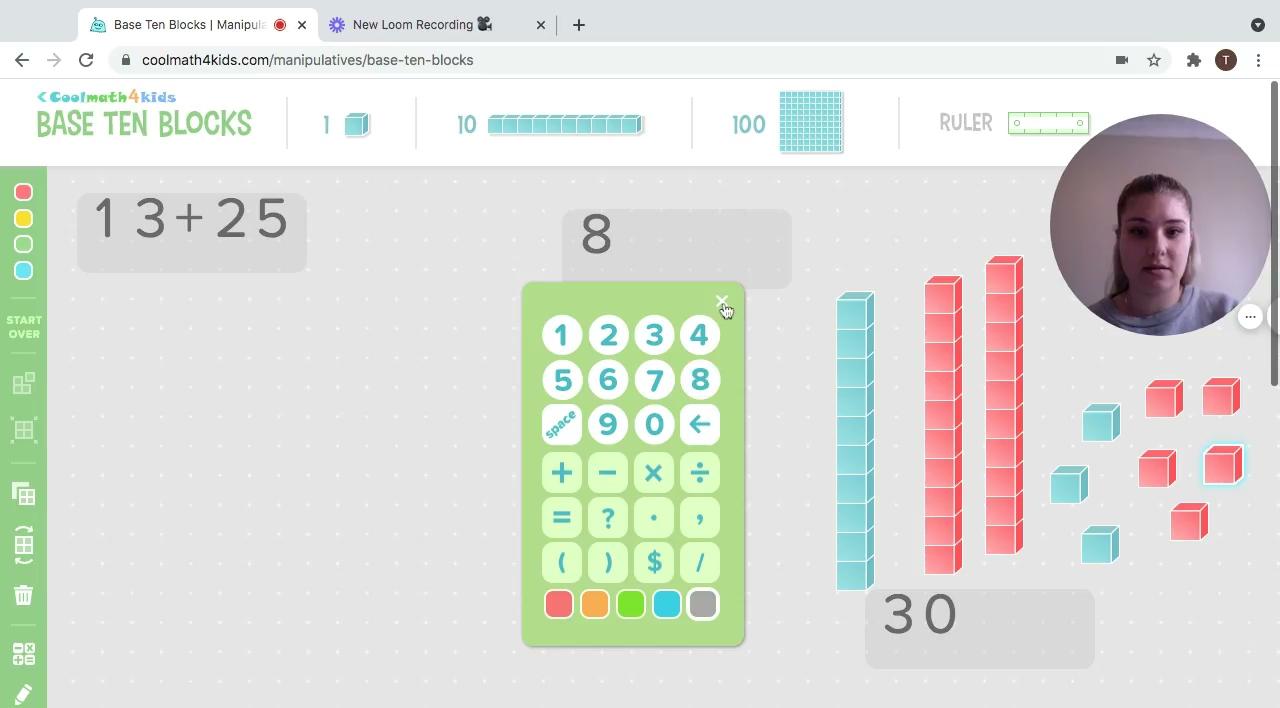 Your Task...
You will need to use the split strategy to solve these problems. I would like to see you using your knowledge of place value and splitting your numbers into hundreds, tens and ones. You can draw it on paper and insert an image on the next page or type directly onto the page.
Question 3:
Question 1:
167+34=
278 - 59 =
Question 4:
498 - 83 =
Question 2:
385+46=
My Work
Post a picture of your work here!
Friday
Number of the Day
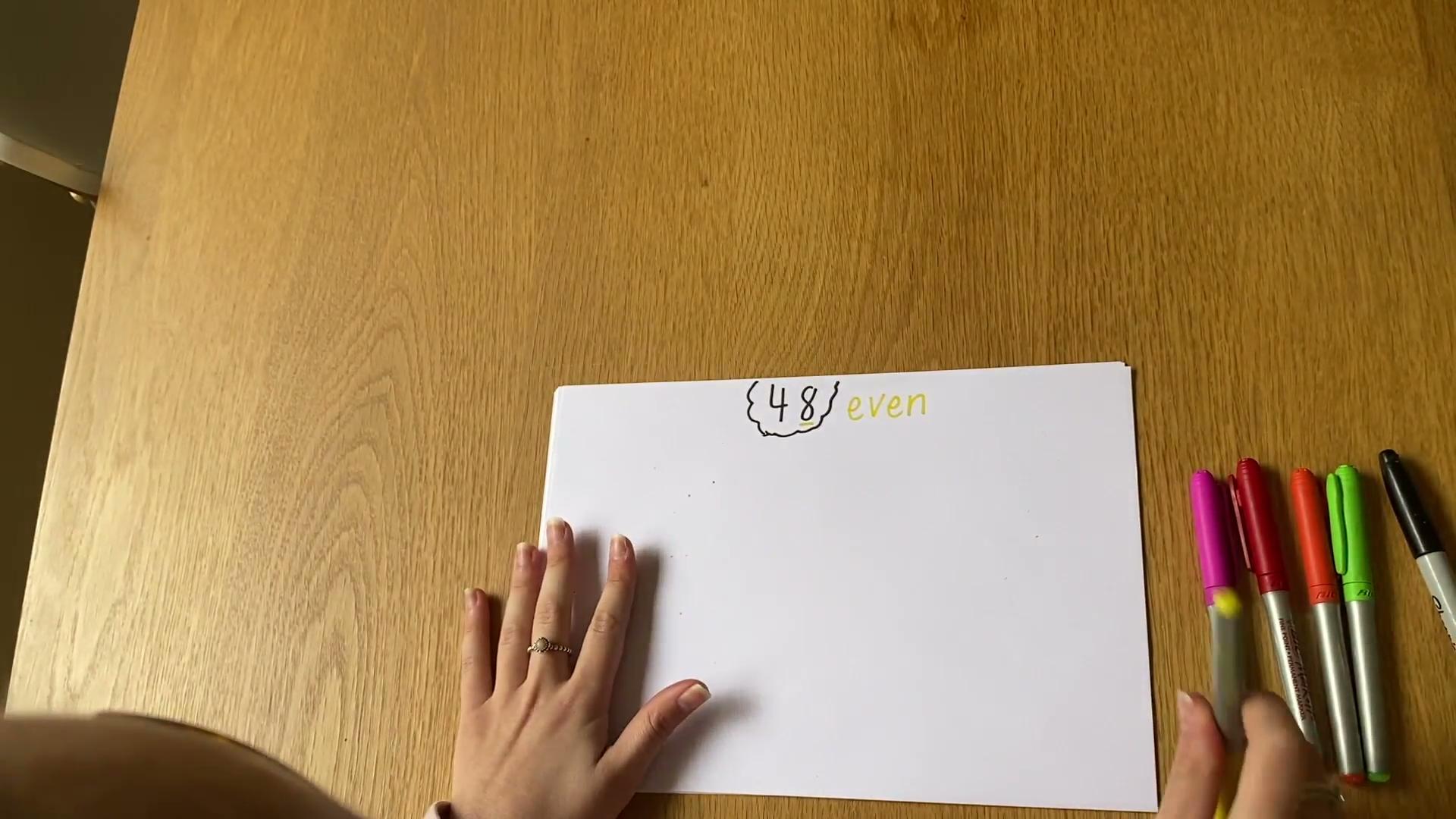 5 Dice Game Activity
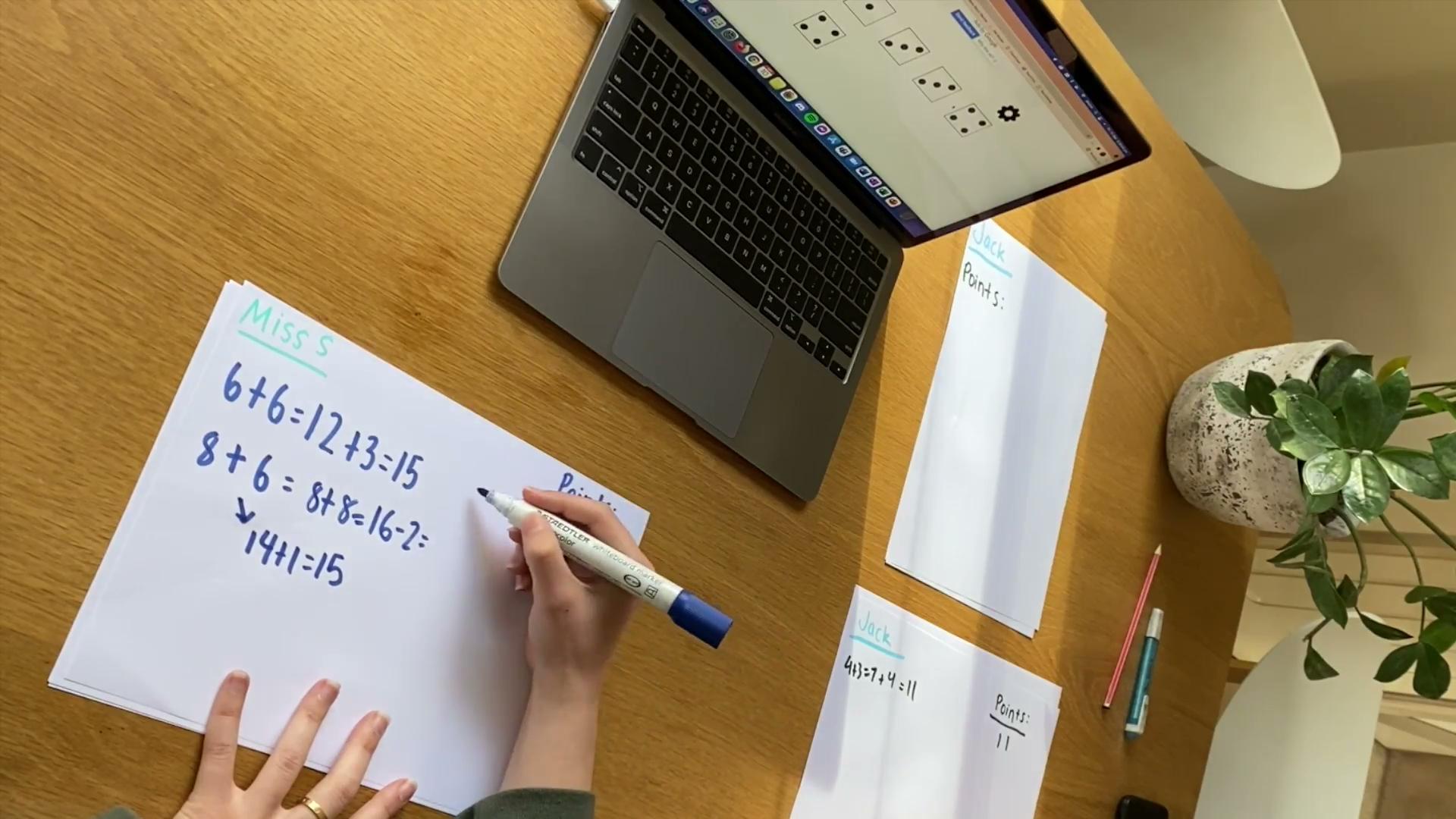 My Work
Post a picture of your work here!